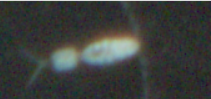 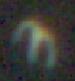 Transect 1: A5-A15
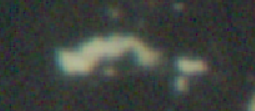 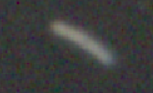 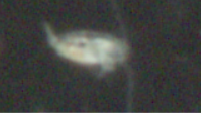 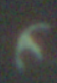 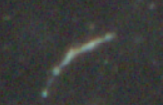 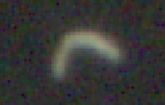 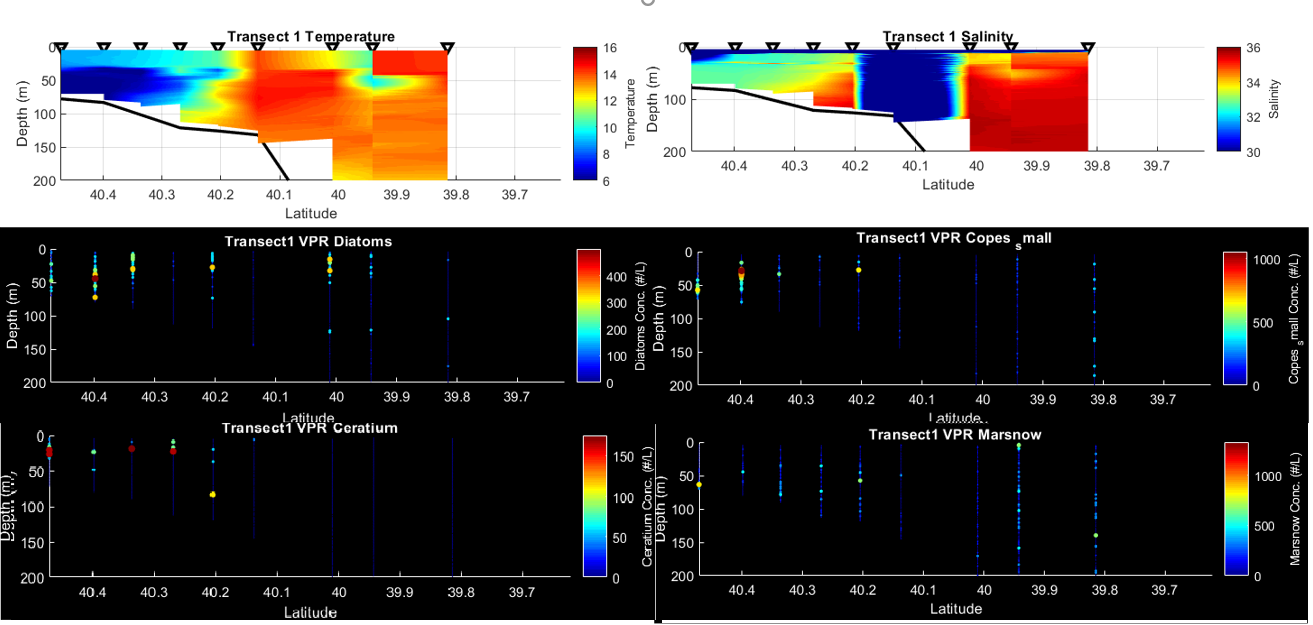 Transect 3: A5-A7
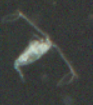 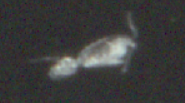 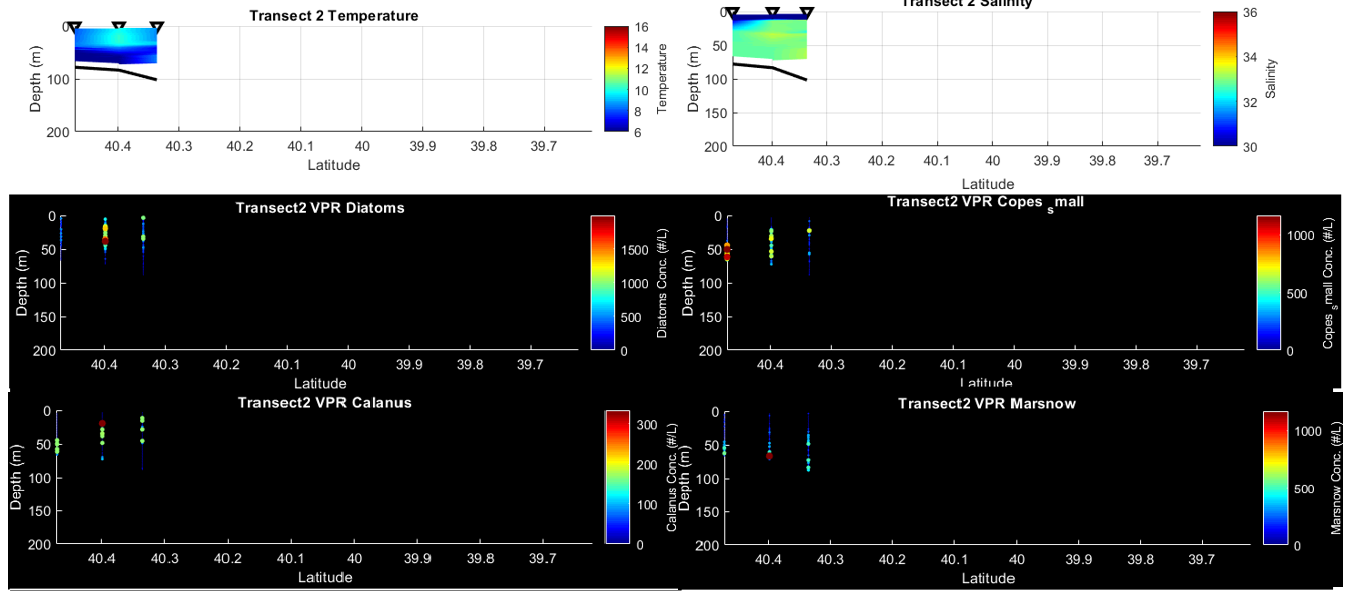 Transect 6: A18-A5
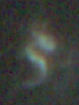 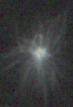 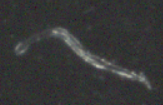 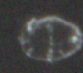 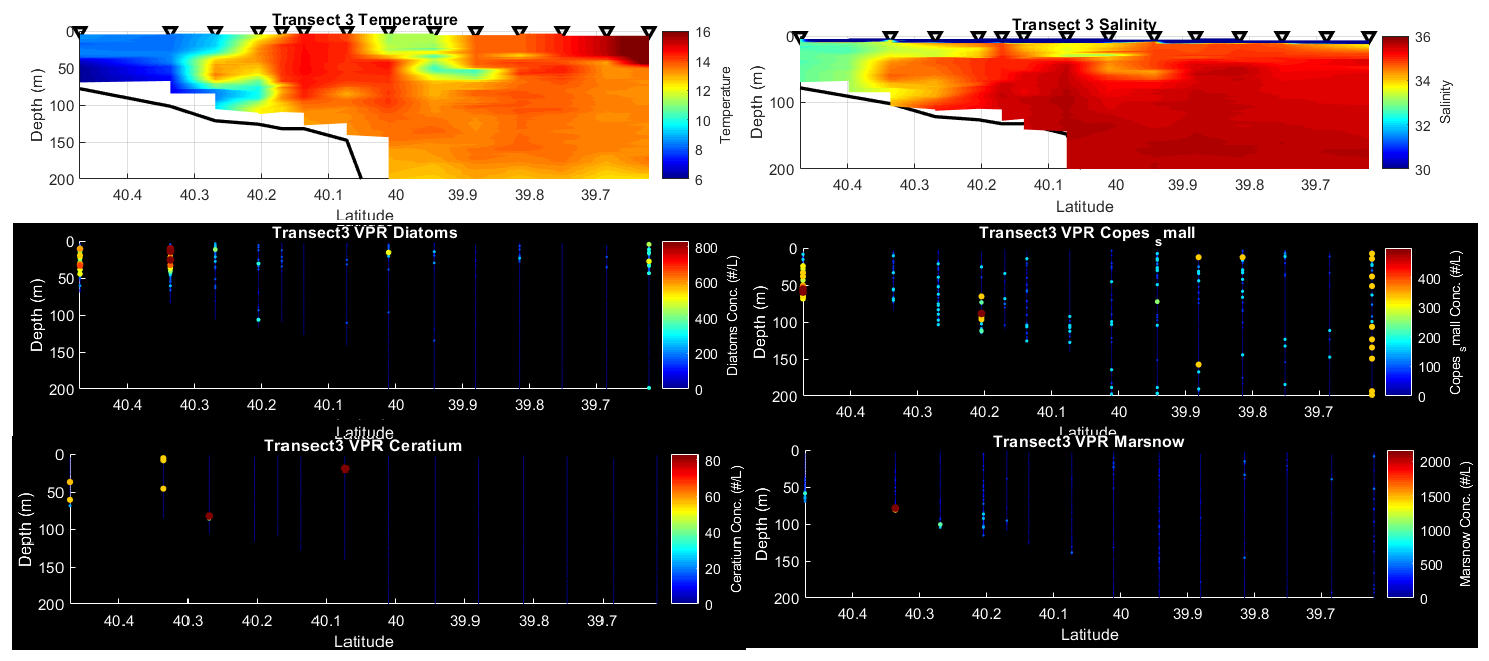 Transect 14: A18-A5
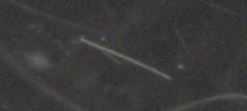 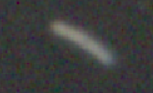 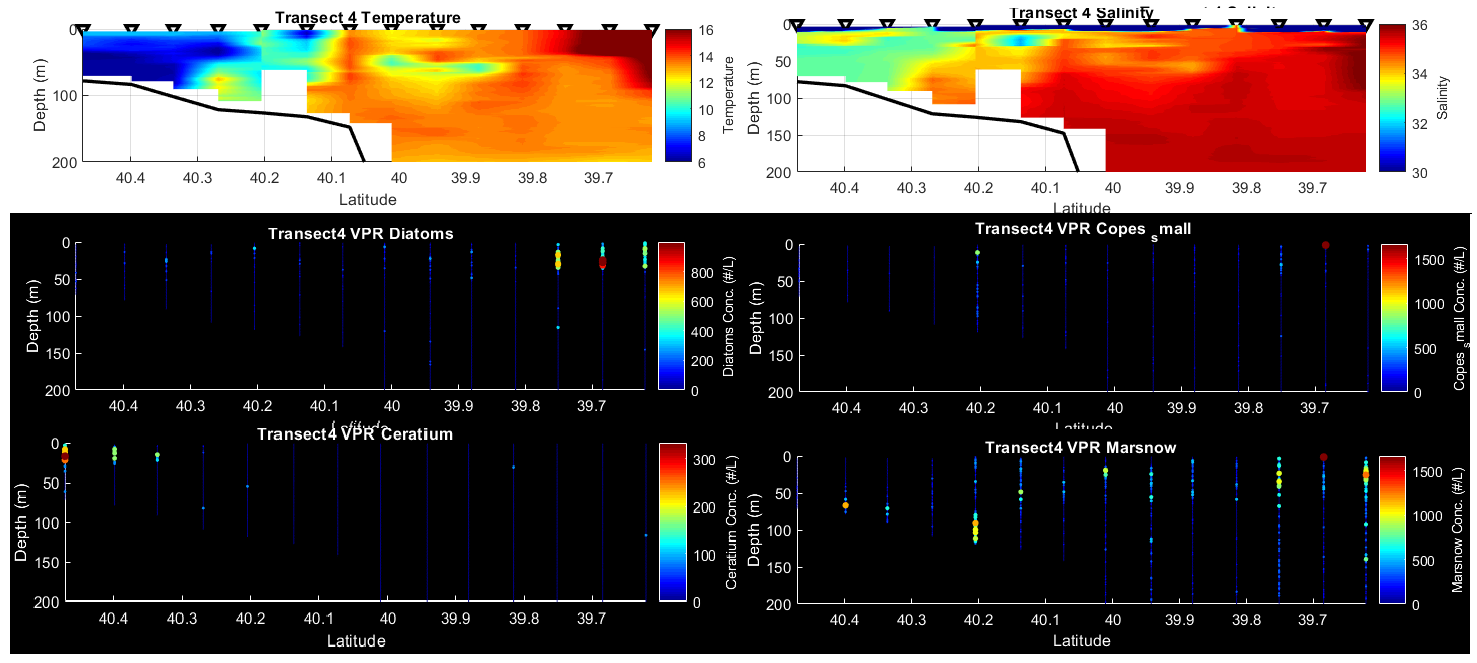 Transect 16: NS1, NS2, NS3, EW2, NS4, NS5, NS6, NS6a
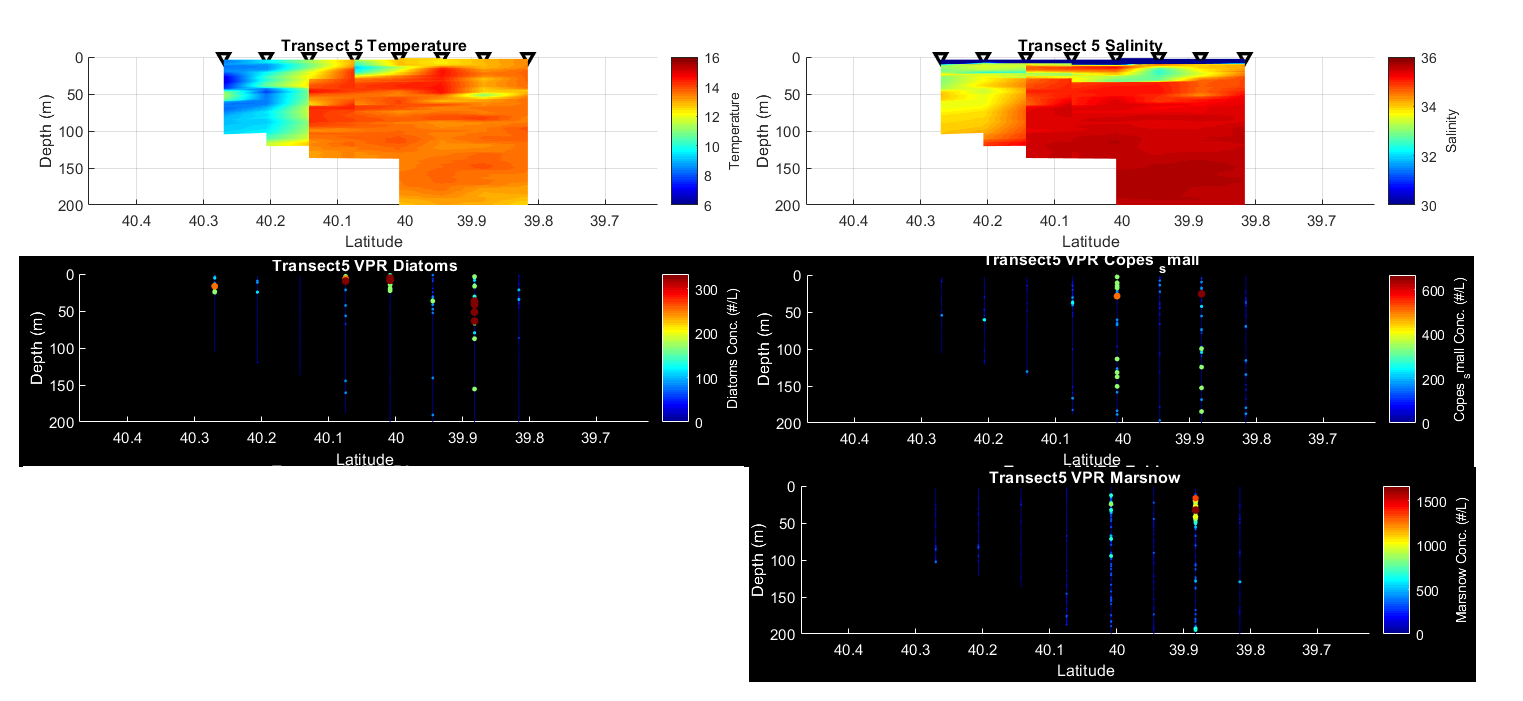 Transect 18: EW7, EW8, EW9, NS10; Transect 19: NS4, EW10, A12
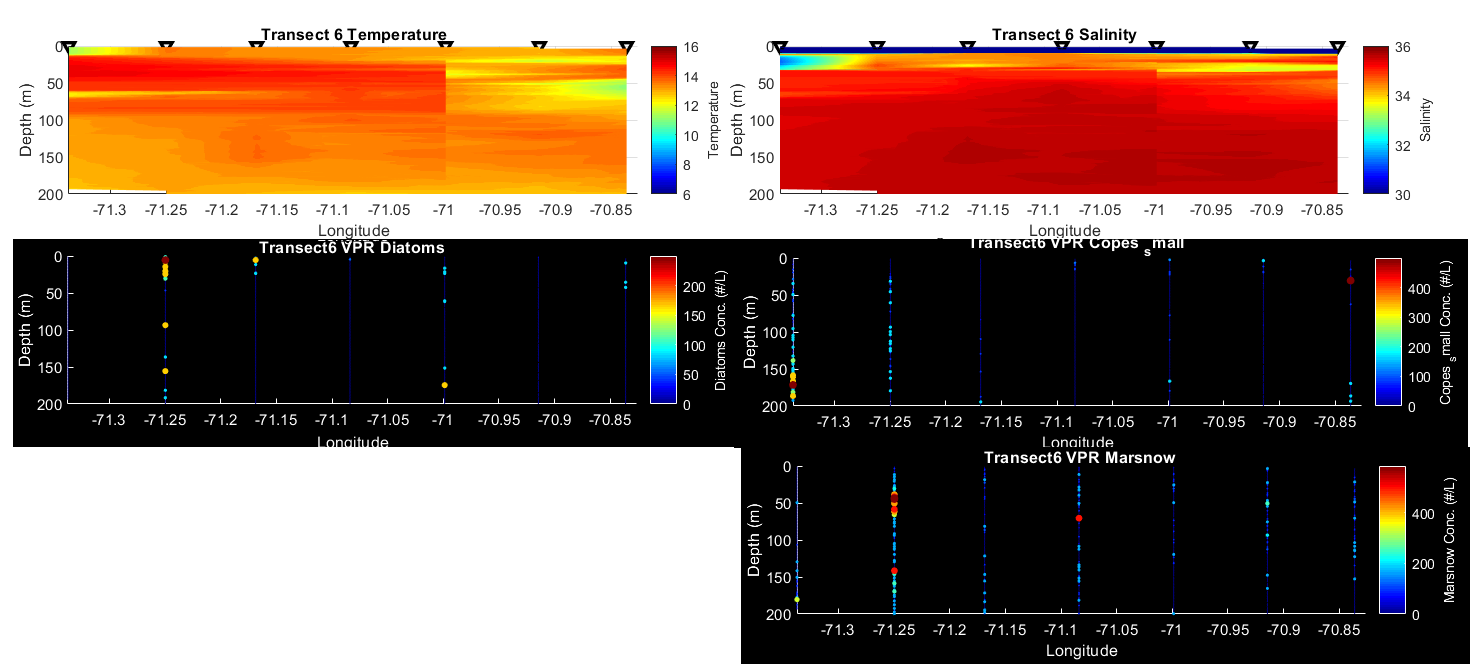